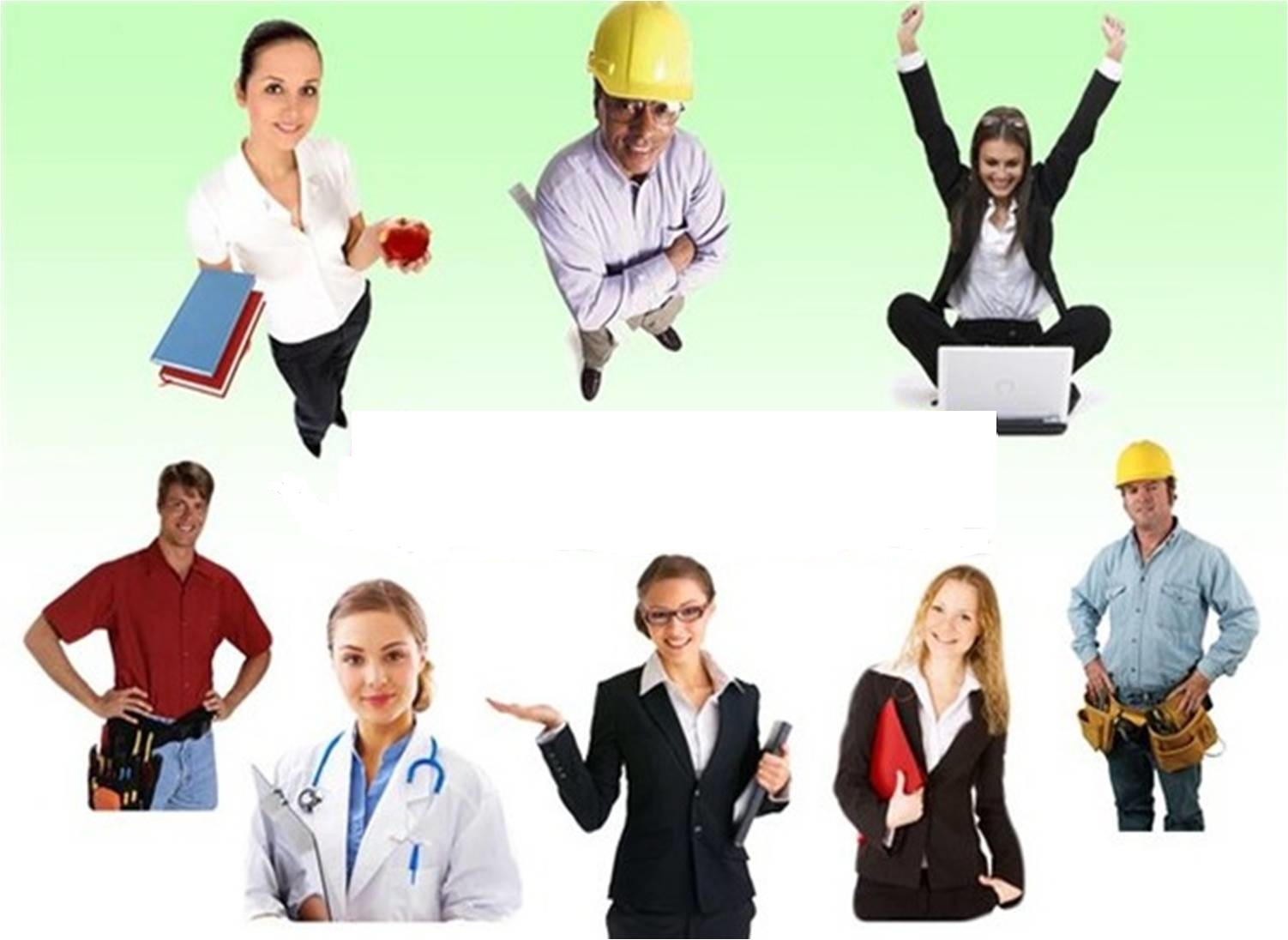 The 17 th of April, 2015
What are you going to be?
Как рассказать о намерениях?
to be going to – собираться что-либо сделать
I                               a teacher.
                             teach English?


       Yes, I                           No, I 
                             I’              going to teach English.

                What                                teach?
am going to be
Are you going to
am.
am not.
m not
are you going to
Составьте предложения
Заполните пропуски правильной формой оборота «to be going to»
1) He  …   help sick people.
2) I     …     make reports.
3) Mike and Helen    …   act in plays and films.
4) My friends    …   teach English.
5) We    …     be doctors.
6) Mary    …    look after animals.
7) Peter   …      work in a hospital.
8) They     …      write books.
9) Andy    …      fly a plane.
10) She   …     wear a uniform.
ЗАГАДКА
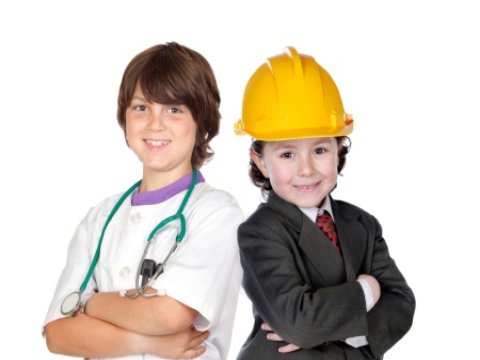 I am kind and helpful.
I am going to work in a hospital.
I am going to help sick people.
What am I going to be?
                                   (A doctor)